Фактори водної ерозії та дефляції грунтів
План лекції:
	1. Фактори, які формують поверхневий стік
	2. Фактори, які визначають рівень еродованості грунтів
	3. Фактори дефляції грунтів
Інформаційні джерела
Друковані джерела
Булигін С.Ю. ормування   екологічно   сталих   агроландшафтів: Підручник. -Київ: Урожай, 2005.-300 с.
Булигін С.Ю., Бураков В.І., Котова М.М., Новак Б.І., Ачасов А.Б., Барвінський А.В. Проектування ґрунтозахисних та меліоративних заходів в агроландшафтах: Навчальний посібник. -Київ:НАУ, 2004.-114 с.
Інтернет джерела
1) Державна служба України з питань геодезії, картографії та кадастру. [Електронний  ресурс]   http: //www.dazru.gov.ua
2) Моя земля. Земельно-праваовий та аналітичний ресурс. [Електронний  ресурс]  http: //www.myland.org.ua
Ерозія грунту 

- це процес руйнування його поверхневого шару під впливом води чи вітру
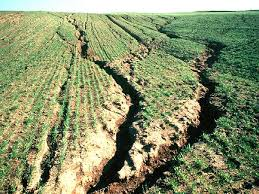 Водна ерозія –сукупність процесів, які обумовлюють змив грунту, транспортування вниз по схилу і відкладення грунтових інгредієнтів, під впливом енергії дощових крапель і (або) стікаючої по поверхні води
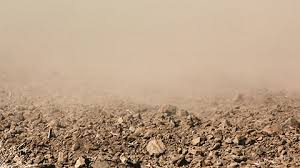 Дефляція (лат. deflatio - видування, розвіювання) - видування дрібнозему з поверхні грунту чи породи
Фактори ерозії
Перша група - фактори, які формують поверхневий стік води - клімат (режим, кількість і енергія опадів, температурні режими грунту, діяльної поверхні, повітря та інше) і геоморфологічні параметри місцевості, її рельєф
	Друга група - фактори, які визначають рівень еродованості грунтів, його динаміку у часі і просторову варіабельність (фактор грунту), ступінь захисту рослинністю, господарча діяльність людини
Фактор клімату
Клімат впливає на інтенсивність ерозії безпосередньо (прямо) і побічно. 
	Безпосередній вплив клімату характеризується значенням таких показників: шар опадів, режим і інтенсивність дощу, енергія крапель, шар снігу і інтенсивність його танення, глибина промерзання грунту. 
	Побічно клімат впливає через зміну ерозійної стійкості грунту.
Фактор рельєфу
Рельєф земної поверхні є сукупністю геометричних форм цієї поверхні, які створилися в результаті складної взаємодії земної кори з водною, повітряною і біологічною оболонками Землі
	Завдяки перепаду височин атмосферні опади, що надійшли на земну поверхню, одержують потенційну енергію, котра трансформується в живу силу водних потоків і здійснює роботу відриву і транспортування частин породи чи грунту
За Г.А. Ларіоновим при узагальненні даних в емпіричних моделях ерозії вплив ухилу (І) і довжини схилу (L) на середній змив грунту (W) в загальному описується у вигляді рівняння:
	W=pInLp
	де:	p - вплив інших факторів на змив; 
	n і р - регресійні коефіцієнти.
Ерозійна робота виконується за рахунок живої сили схилових потоків, тому вплив рельєфу на змив грунту має непрямий характер і може проявлятися через ті гідравлічні характеристики водних потоків, які знаходяться у безпосередній залежності від довжини і крутості схилів, їх форми, густоти і структури гідрографічної мережі.
Фактори, які визначають рівень еродованості грунтів:
- Фактор грунту;
	- Фактори системи ведення рослинництва (С) і боротьби з ерозією (Р)
Фактор грунту
Грунт - це той об`єкт, який саме і піддається руйнуванню ерозійними процесами. Тому його властивості і стан в більшості випадків є домінантою серед факторів ерозії.
	
	Сталі по відношенню до ерозії грунти морфологічно характеризуються слабо вираженою диференціацією на генетичні горизонти і поступовим переходом одного горизонту у другий, структурністю (агрегатністю), доброю водопроникністю
Фактори системи ведення рослинництва (С) і боротьби з ерозією (Р)
Розділити вплив факторів С і Р досить важко, тому огляд їх вивченості слід зробити разом. 
	Фактор С дорівнює співвідношенню втрат грунту з ділянки під посівом певної культури до втрат грунту з контрольної ділянки, яка знаходиться під чистим паром і при цьому ці ділянки знаходяться в рівних едафічних умовах на схилах, що мають рівні ухили, і умовах рівної кількості опадів.
П.С.Захаров (1971) пропонує розмістити (в напрямку зменшення) рослинність за протиерозійною ефективністю в такій послідовності:
	1) лісові дерево-чагарникові насадження;
	2) трав’яниста природна рослинність і багаторічні сіяні трави;
	3) плодові дерева і чагарники при задернінні поверхні грунту;
	4) посіви сільськогосподарських культур:
	а) злаково-бобові;
	б) зернові;
	в) бобові;
	г) просапні
Для кількісної оцінки протиерозійної ефективності рослинності використовують пропорцію І.С. Костянтинова:
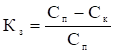 де:	Кз - коефіцієнт захисту грунту;
	Сп - змив з чорного пару;
	Ск - змив з поля, яке зайняте культурою
Фактори дефляції грунтів:
- Кліматичні фактори
	- Топографічні фактори
	- Ґрунтові і літологічні фактори
	- Рослинність
Кліматичні фактори
Головна причина руху повітря – неоднорідний нагрів атмосфери Сонцем 
	Друга причина глобального руху атмосфери – обертання Землі навколо своєї осі 
	Систему великомасштабних повітряних течій над Землею називають загальною циркуляцією атмосфери
Топографічні фактори
Взаємодія елементів рельєфу з повітряним потоком підкорюється законам аеродинаміки
У відповідності до них виступи на земній поверхні регресійно впливають на повітряний потік
Зміна швидкості вітру під впливом елементів рельєфу кількісно характеризується певним коефіцієнтом

Основне правило: на навітряних схилах збільшується швидкість вітру, на підвітряних – зменшується. Відповідно спостерігається інтенсивність дефляції ґрунтів
Ґрунтові і літологічні фактори
Властивості ґрунтів, які впливають на процеси вітрової ерозії можна розділити на дві групи: 
	1) властивості, що безпосередньо впливають на протидефляційну стійкість (агрегатний склад, щільність агрегатів, міжагрегатне зщеплення); 
	2) властивості, що побічно впливають на інтенсивність вітрової ерозії.
Рослинність
Рослинність – найбільш впливовий фактор вітрової ерозії, який у широких межах піддається управлінню, що використовується при формуванні протидефляційного захисту і грунтоохоронних технологій
Критерієм оцінки протидефляційної ефективності лісосмуг є площа захисної зони, де швидкість вітру зменшується не менше ніж на 10%
	
Крім того, на полях, які захищені мережею полезахисних лісосмуг, рослини не страждають від посухи, а ґрунти – від дефляції
Висновки:
Під водною ерозією розуміють сукупність процесів, які обумовлюють змив грунту, транспортування вниз по схилу і відкладення грунтових інгредієнтів на новому місці. Дефляція пов´язана з видуванням грунтових часток.

Основна причина інтенсивного розвитку ерозійних процесів – господарська діяльність людини. Природні фактори створюють лише передумови для можливого розвитку деградації грунту.

Грунт – це саме той об`єкт, який піддається руйнуванню ерозійними процесами. Тому його властивості і стан в більшості випадків є домінантою серед факторів ерозії
Контрольні питання для самоперевірки
1. Які фактори визначають рівень еродованості грунту, його динаміку у часі і просторову варіабельність?
	2. Дайте характеристику опосередкованого впливу клімату на інтенсивність водно-ерозійних процесів. 
	3. Назвіть фактори, що впливають на формування поверхневого стоку. 
	4. Розкрийте зміст протидефляційної стійкості грунту.
	5. Чому рослинність є найбільш впливовим фактором дефляції грунтів?
Дякую за увагу!